Imaging through Drones
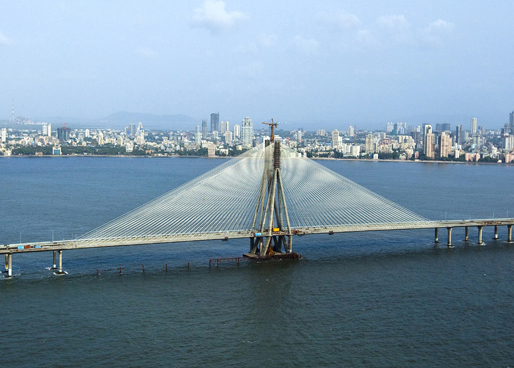 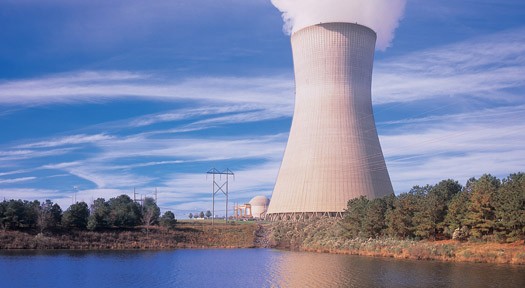 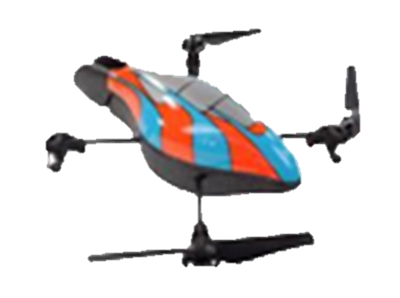 Meghshyam G. Prasad

Supervisors
Sharat Chandran and Michael S. Brown
Image Courtesy: MSRDC(left), Google Image Search(right)
Mosaicing Images        Jigsaw Puzzle
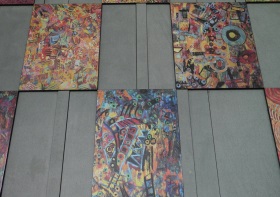 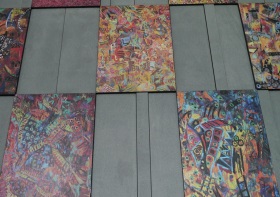 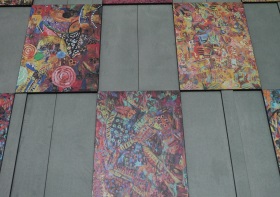 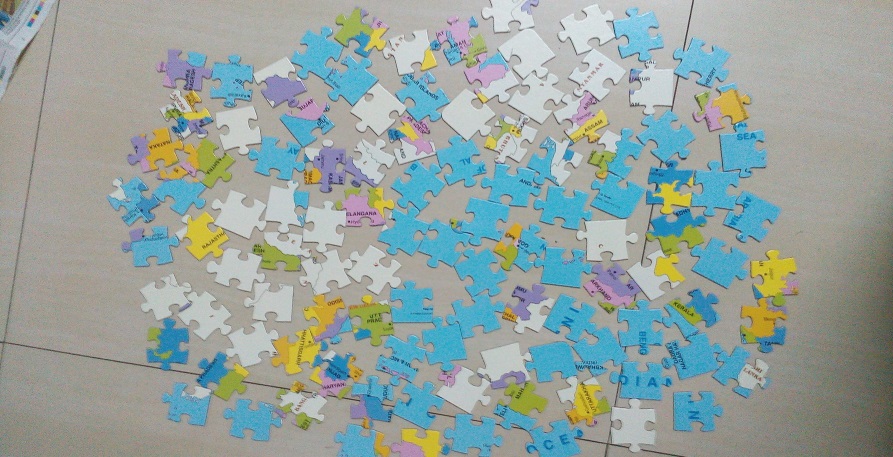 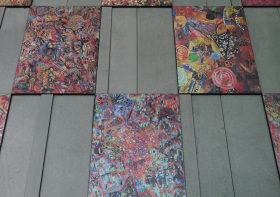 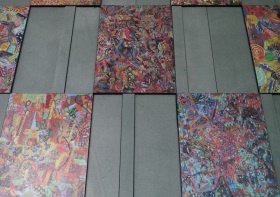 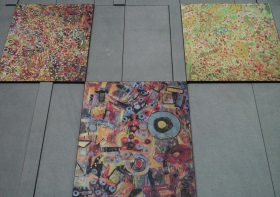 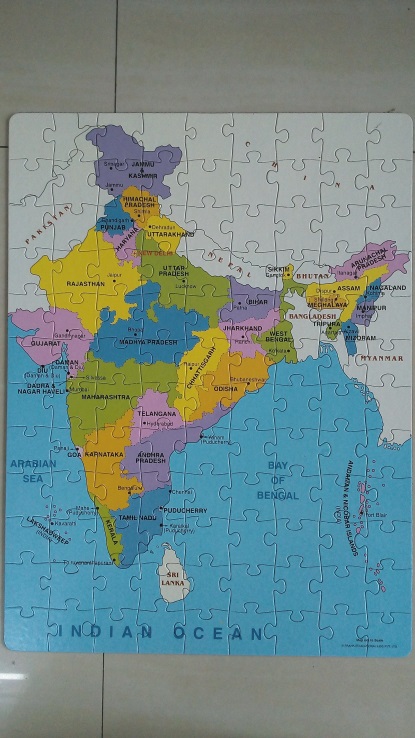 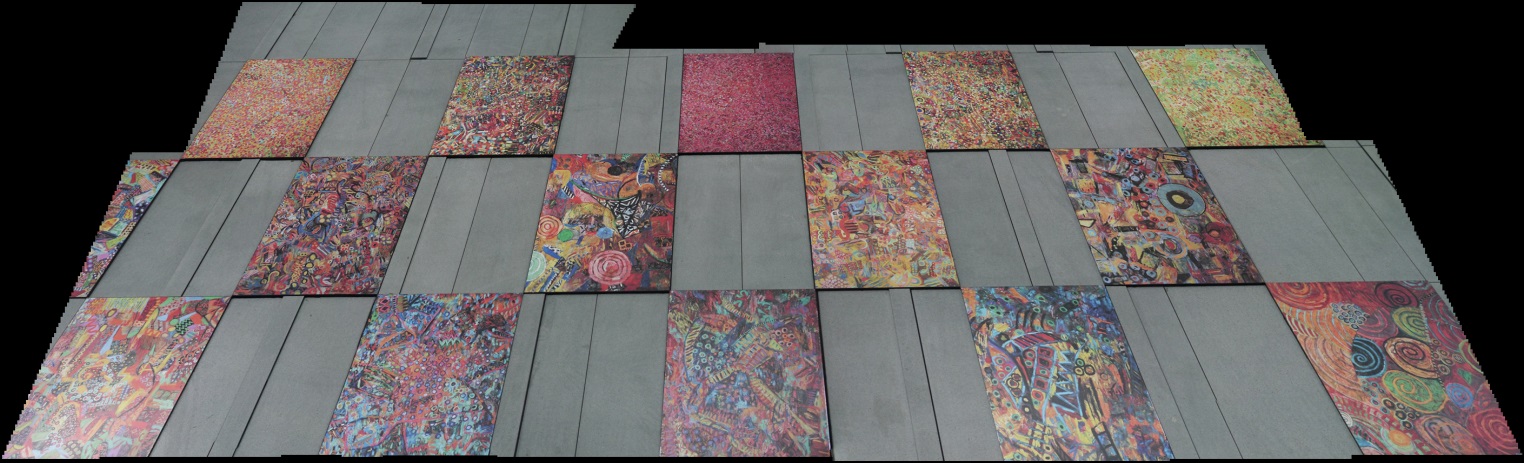 One of computer vision’s success is ‘panoramic mosaicing’

We can view mosaicing akin to solving a Jigsaw puzzle
‘Difficult’ Jigsaw Puzzle
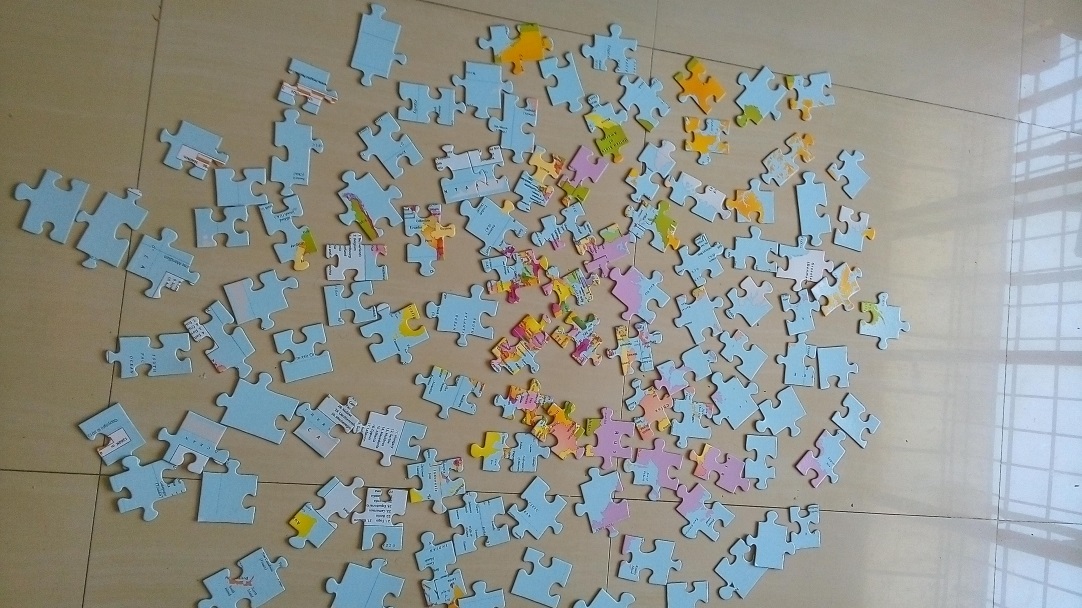 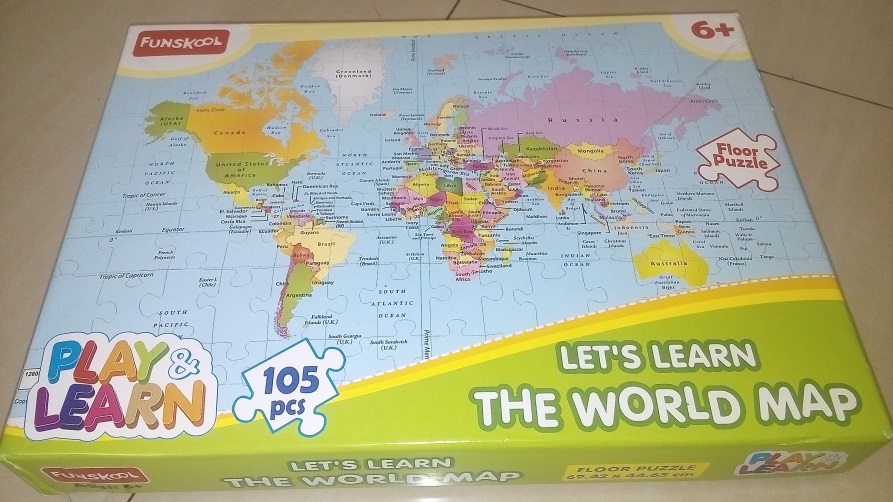 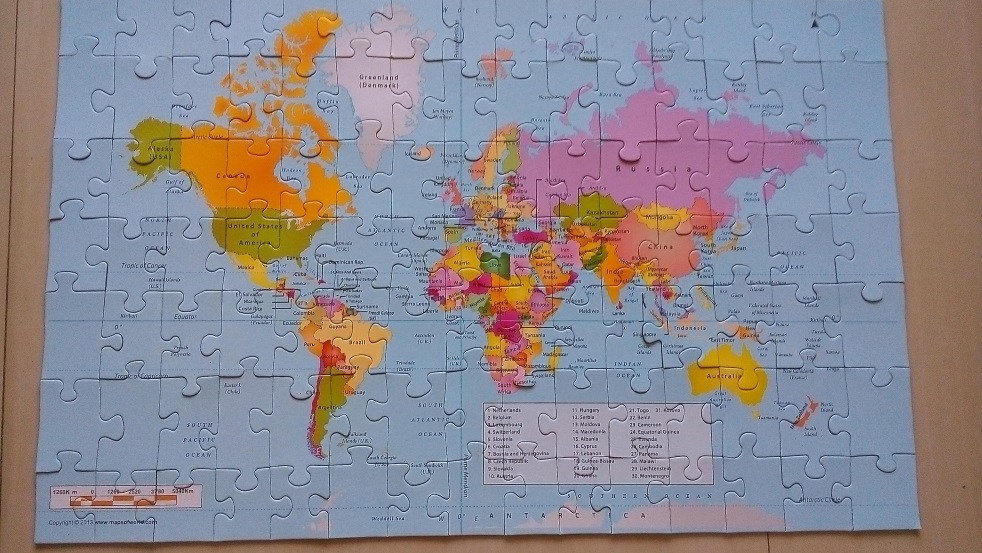 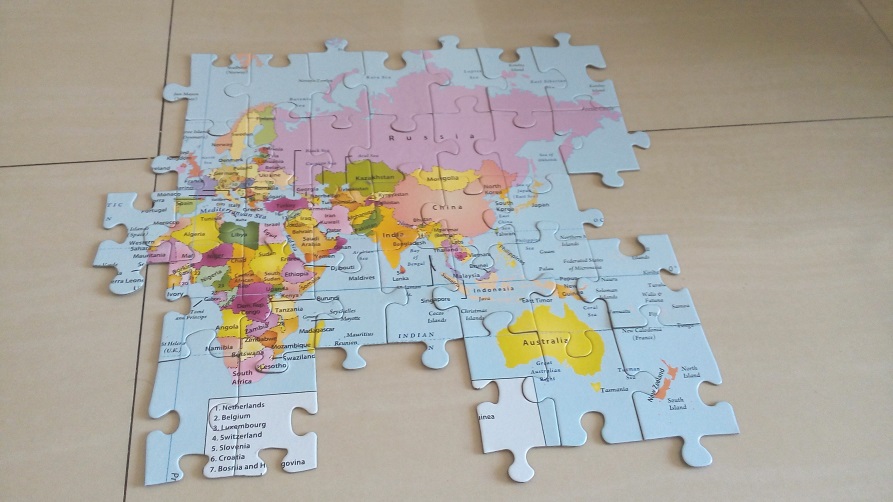 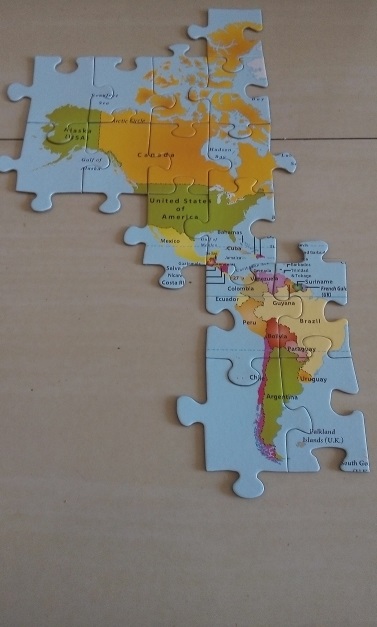 Mosaicing problem solved?
Vacant Spaces: Matching algorithms fail if there are ‘vacant spaces’: little or no overlap (in feature space) between images
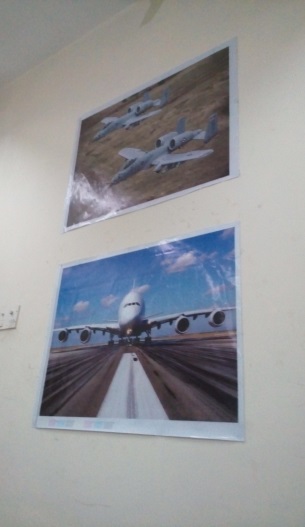 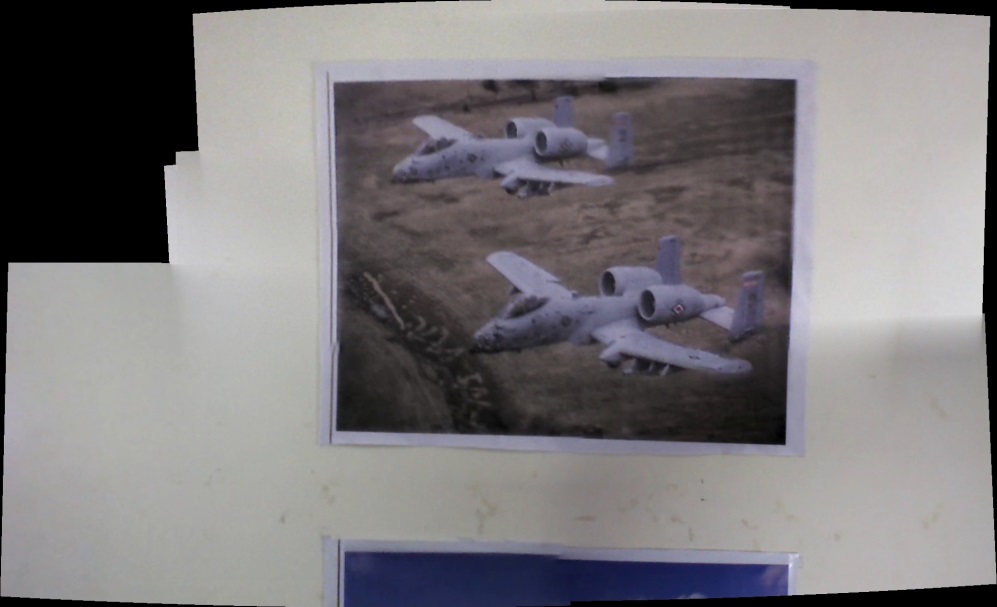 Adobe Photoshop’s Output
Input Scene
Approx. 10 ft. height with gap of 2 ft.
Mosaicing problem resolved?
Repetitive patterns: When scene patterns and texture are repeated (too many similar features), matching algorithm gets confused
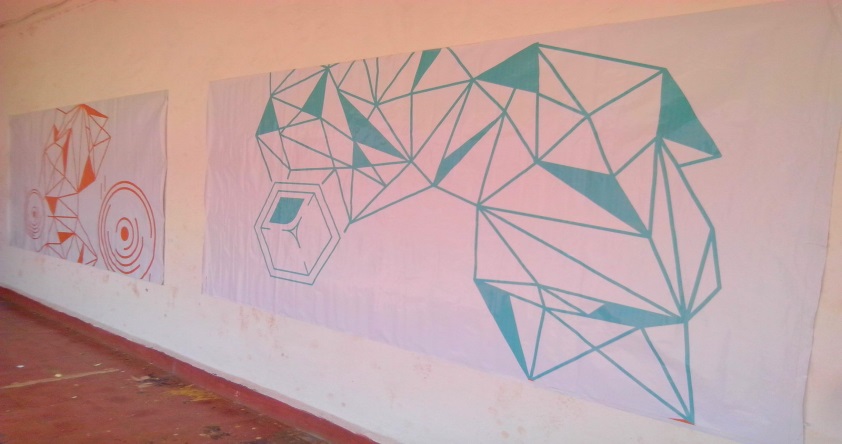 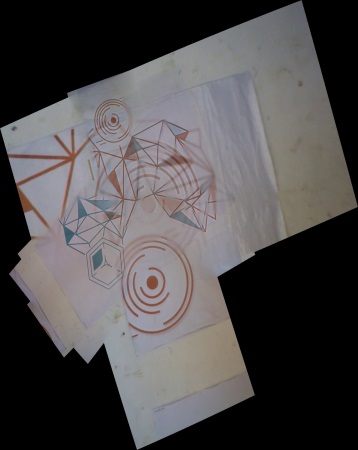 Input Scene
Approx. 15 ft. width with gap of 2 ft.
AutoStitch1 Output
1AutoStitch. Matthew Brown. http://matthewalunbrown.com/autostitch/autostitch.html
Mosaicing problem solved?
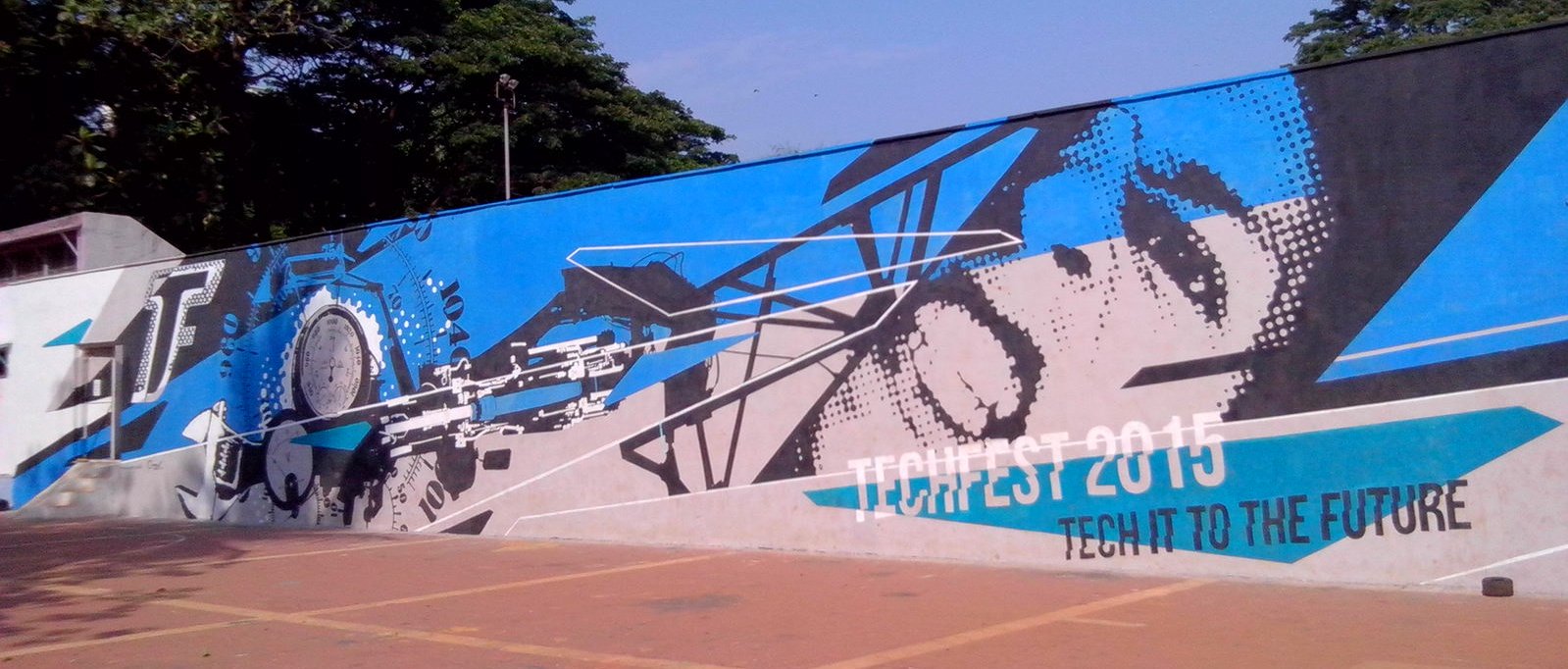 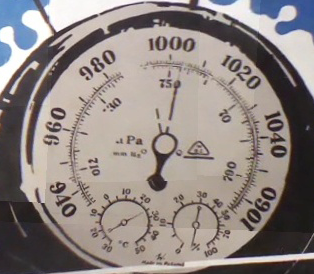 Visualizing large scenes with high quality requires camera movement along two dimensions (too tiring)

Orthographic view of scenes may be infeasible
Too tall
Approach unavailable to people
Solution: Inexpensive Quadcopter
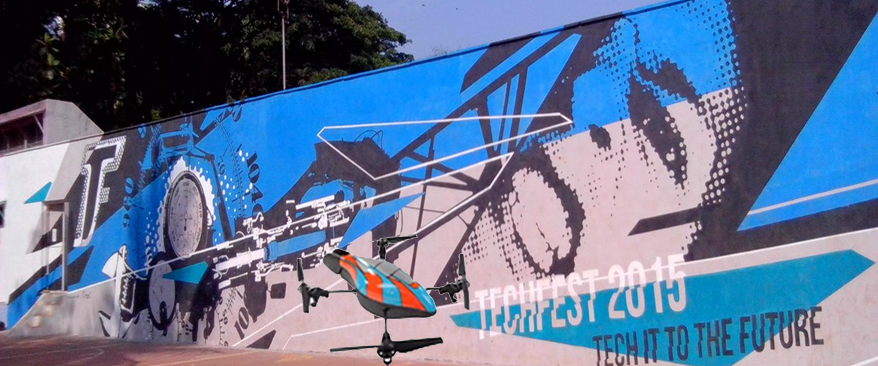 However, even a 3 minute video overwhelms any mosaicing program such as Adobe Photoshop (too many images)
Quadcopter benefit: IMU
Inexpensive quadcopters contain an inertial measurement unit (IMU) 
After calibration, the IMU gives reasonable information of positions
However, 
Pitch and roll may be completely off due to jerky movement of the low cost device
Only IMU cannot be used to scale and reposition input images
GPS may not be present, and cannot be used in indoor environments
Overall Workflow
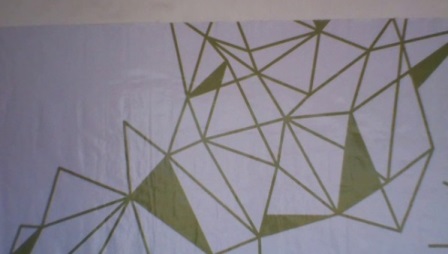 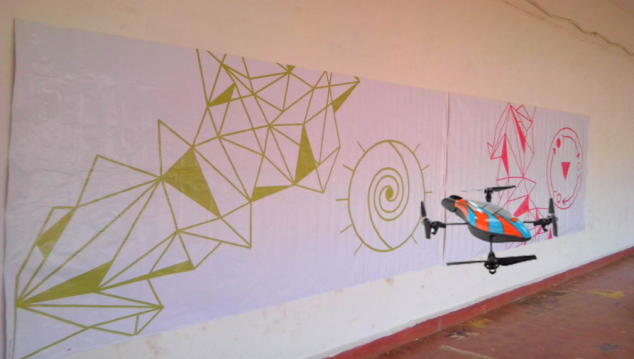 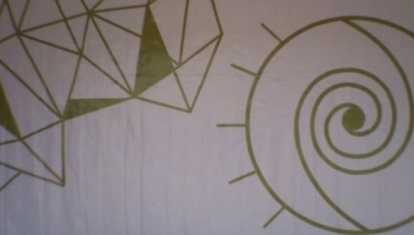 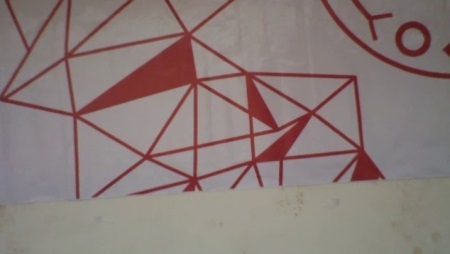 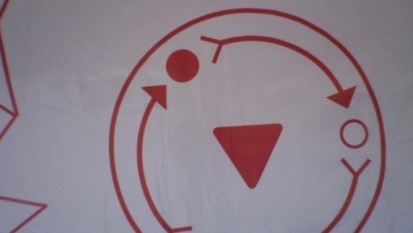 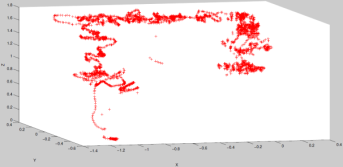 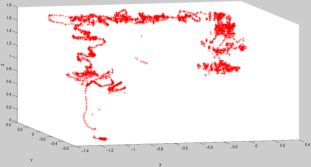 IMU Data
IMU Data
Graph Creation
Systematic Image Capture
Discovery of Interesting Images
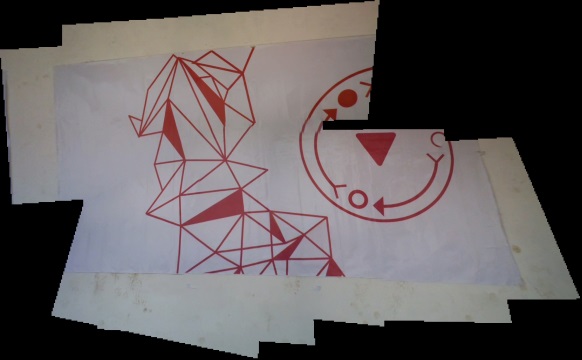 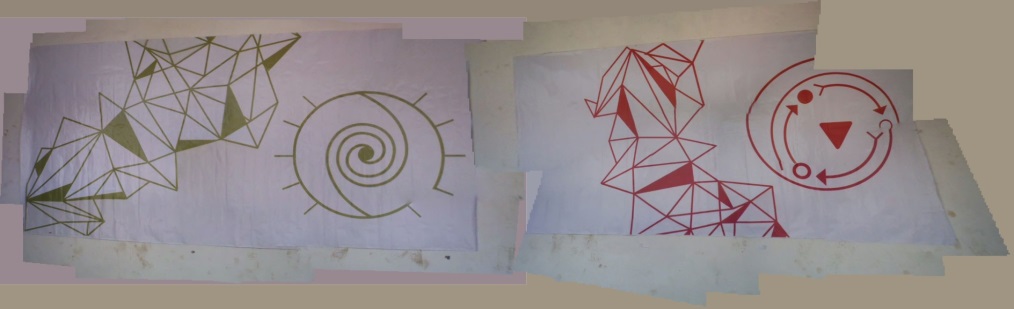 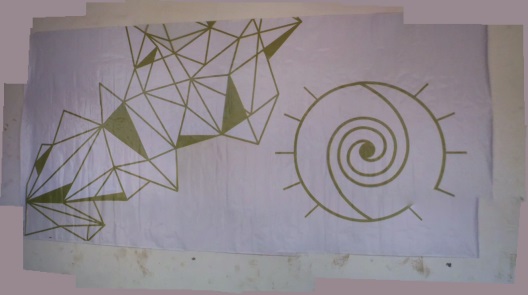 IMU : Inertial Measurement Unit
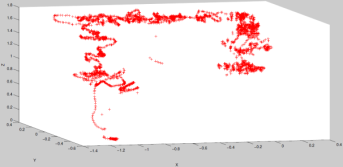 IMU Data
Super Panorama
Mini-Panoramas
[Speaker Notes: Graph creation will result in disconnected components only if there are vacant spaces in input scene]
Results: Vacant Spaces
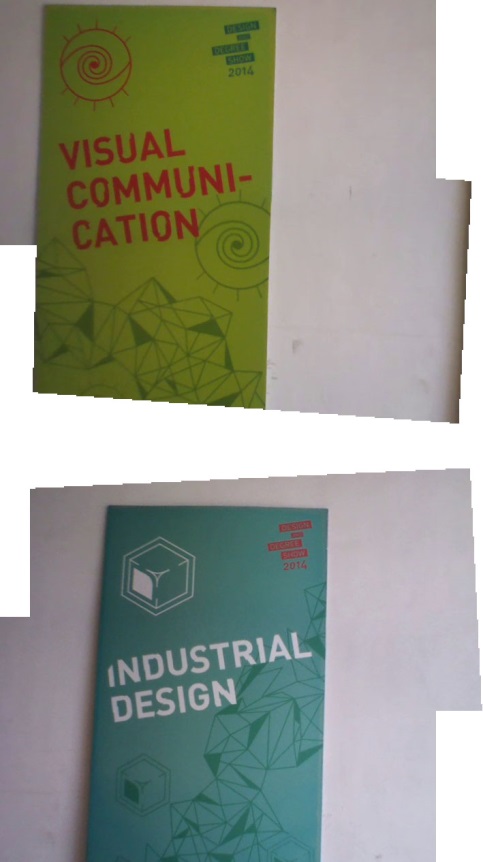 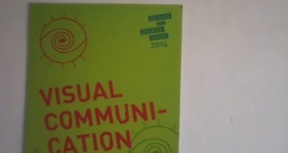 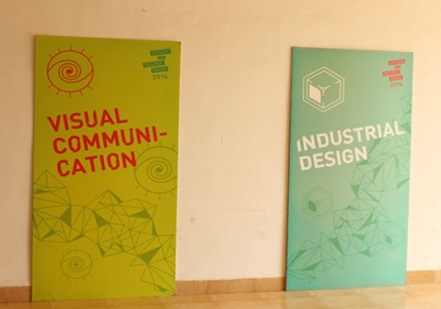 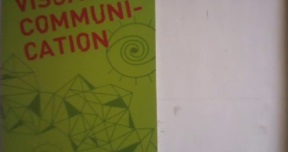 Long Range Photograph
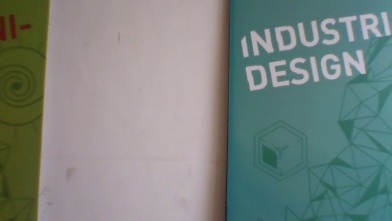 Each display board of approx. 7 ft. height with 3 ft. gap in between
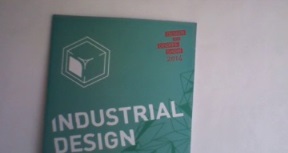 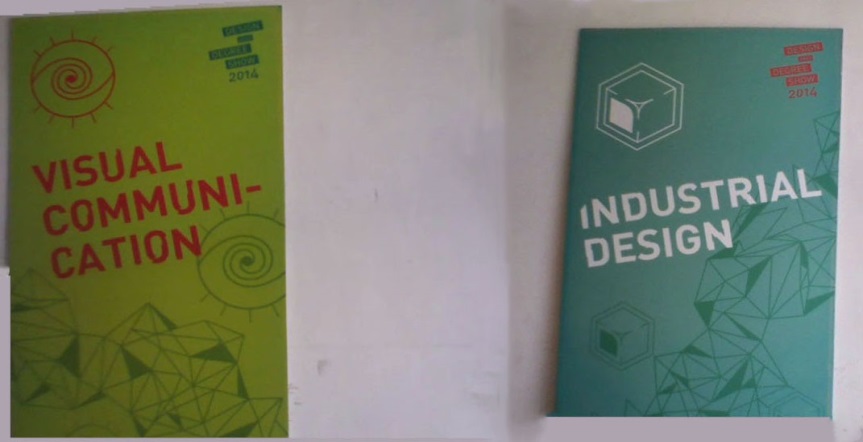 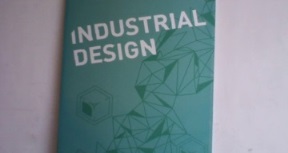 Selected Images
State of the Art Output: Either Top or Bottom
Our Output
Results: Orthographic View
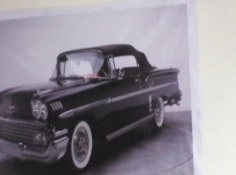 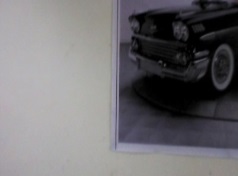 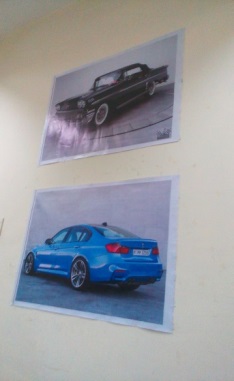 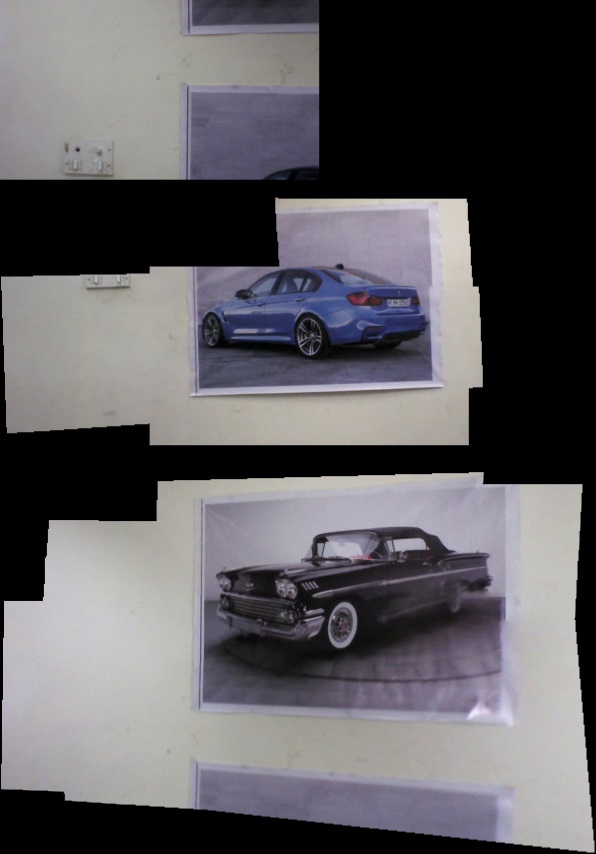 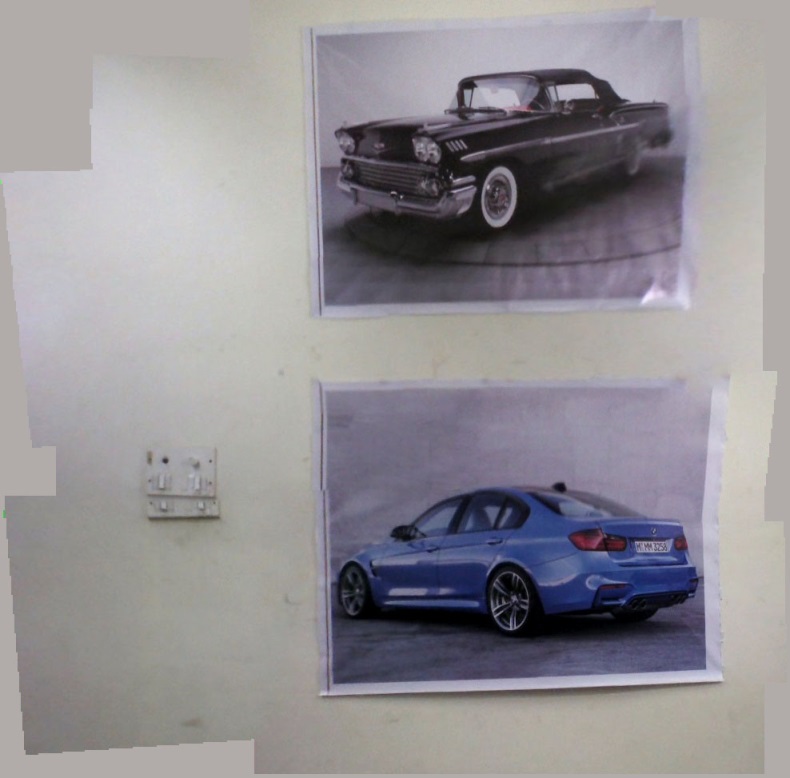 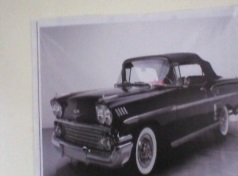 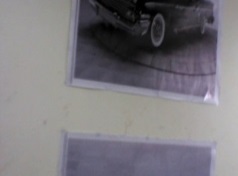 Long range photograph
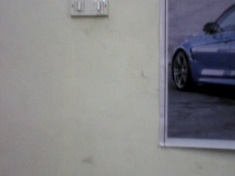 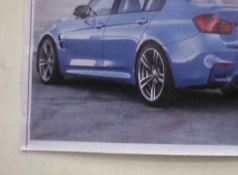 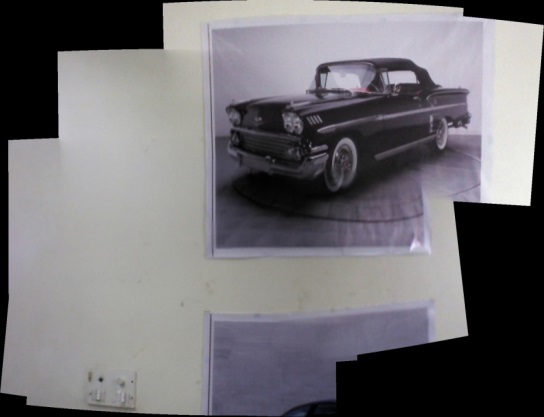 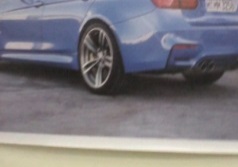 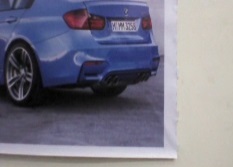 Selected Images
AutoStitch
 Output
Photoshop
 output
Our output
Each poster of approx. 4 ft. height with 2 ft. gap in between
Results: Confusing features
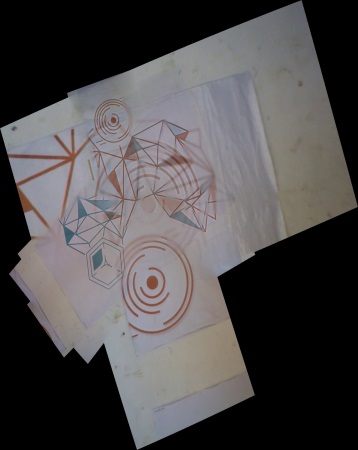 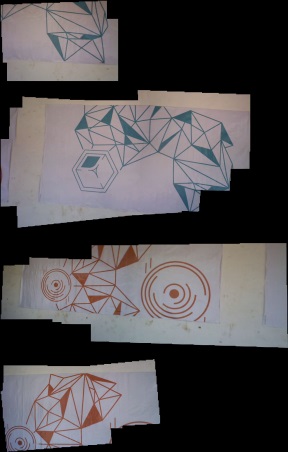 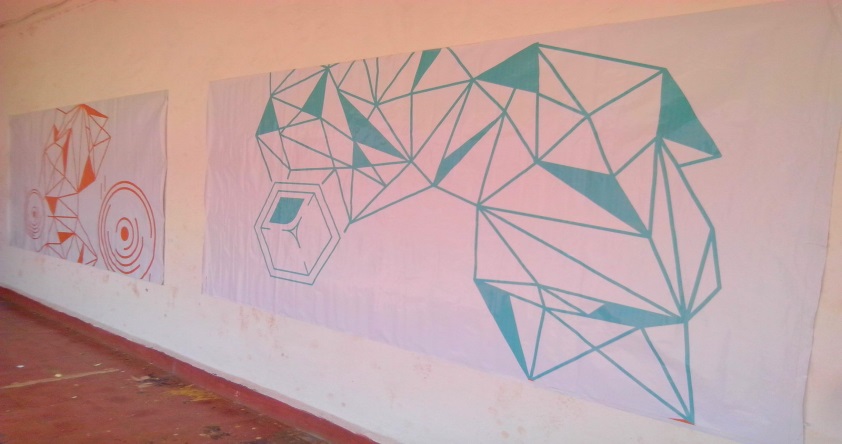 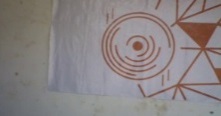 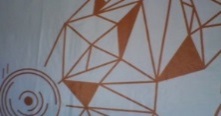 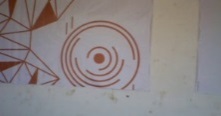 Long Range Photograph
AutoStitch
Photoshop
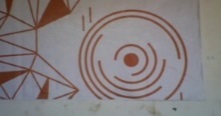 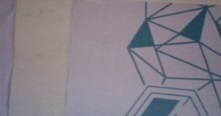 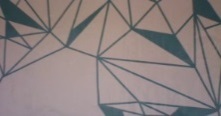 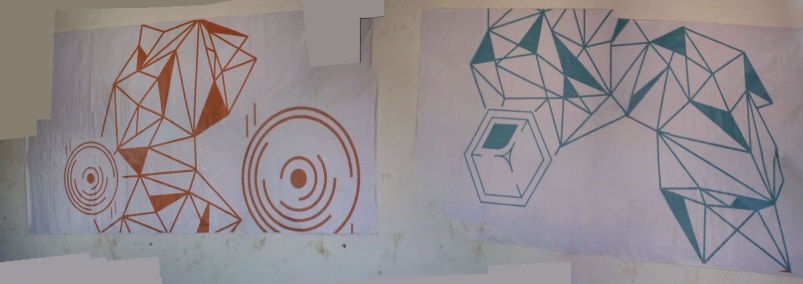 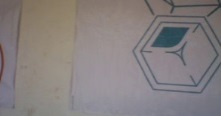 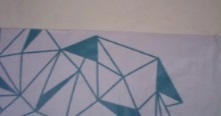 Selected Images
Our Output
Each poster of approx. 8 ft. width and 5 ft. height with 2 ft. gap in between
Summary
We proposed a new problem of mosaicing large scenes orthographically

Traditional mosaicing methods fail in the presence of 
‘vacant spaces’
repetitive patterns in scenes

We solved these problems efficiently using a combination of computer vision techniques, and with IMU data from an inexpensive quadcopter